Эффективные инструменты  наставничества
Бородатая Наталия Александровна,  заместитель директора по УВР
ГБОУ школы № 573
Приморского района Санкт-Петербурга
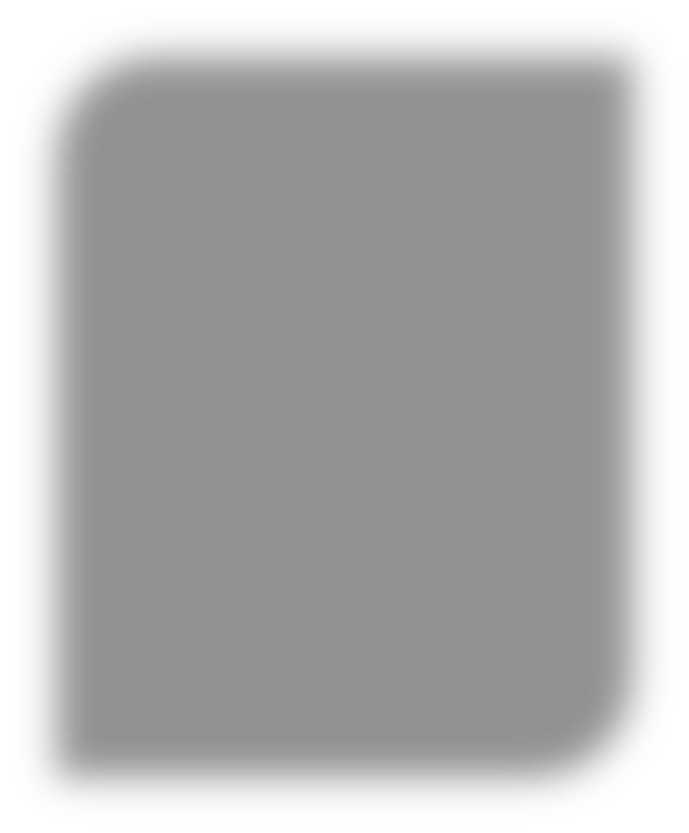 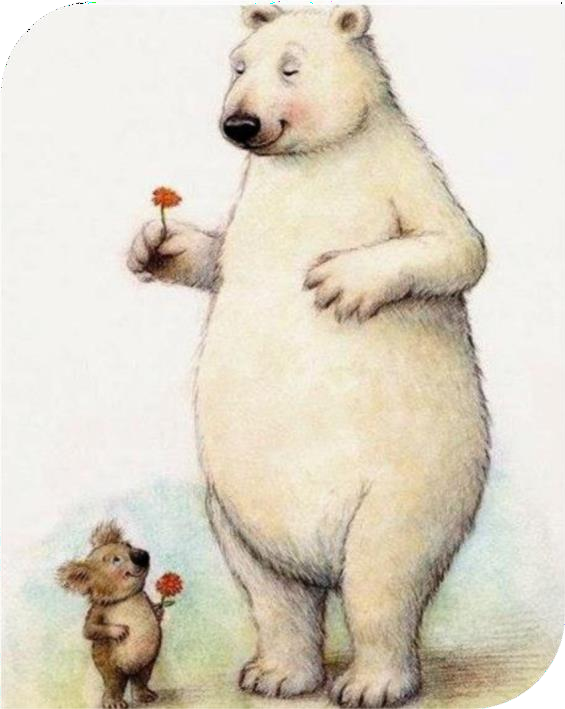 «Единственный
разумный способ  обучать людей –  это подавать
им пример»
Альберт Эйнштейн
2
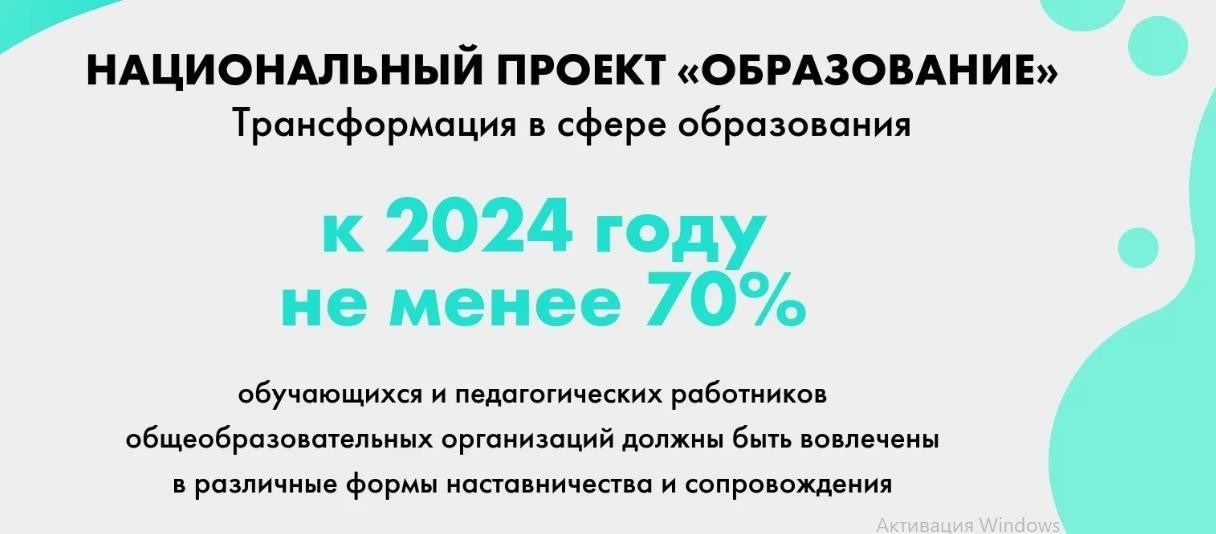 3
https://vk.com/centrmentori
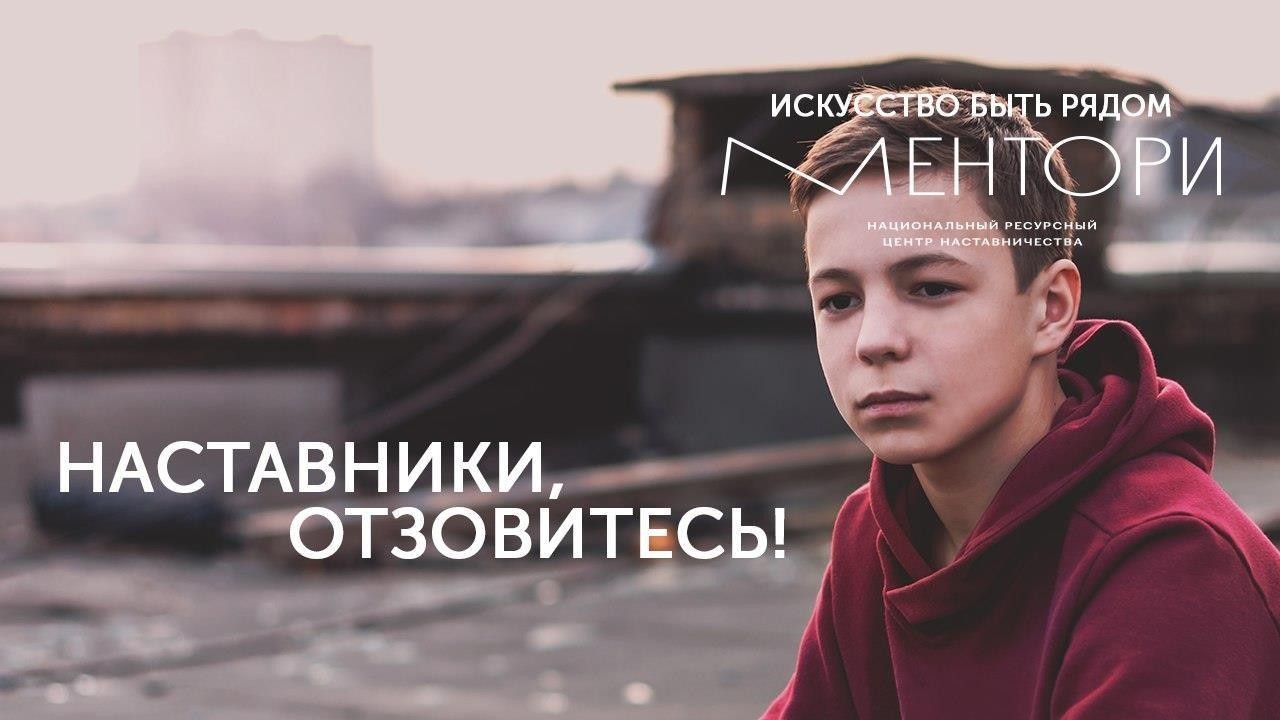 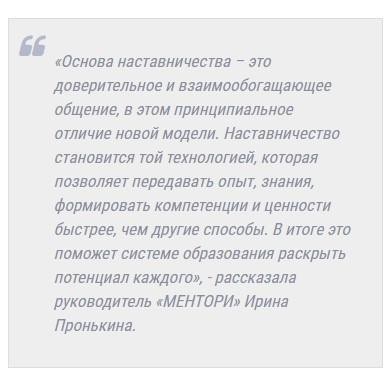 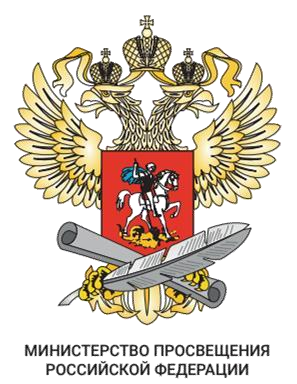 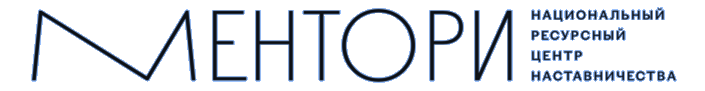 Методология (целевая модель) наставничества
4
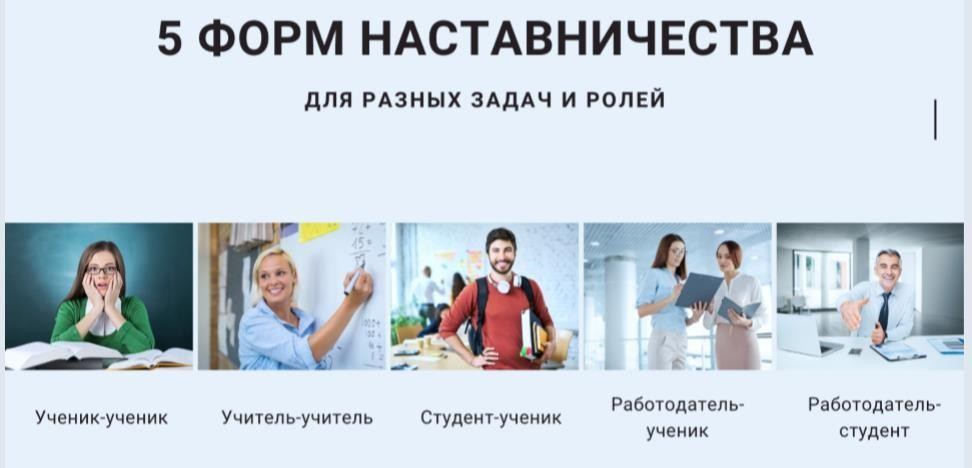 5
Цикл	наставничества
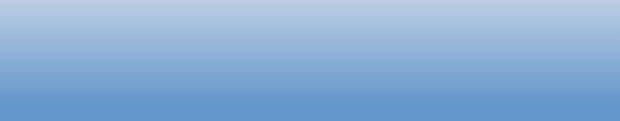 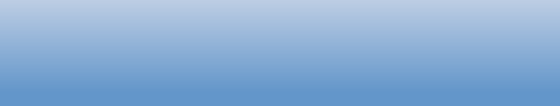 Отбор, адаптация
Развитие, обучение
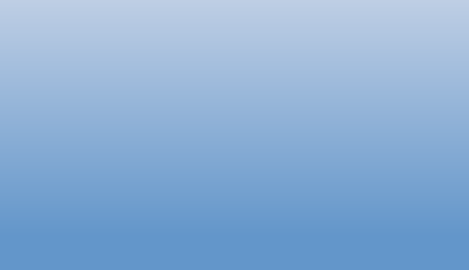 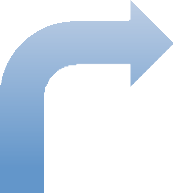 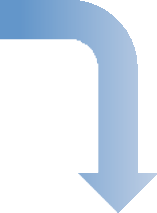 Планирование
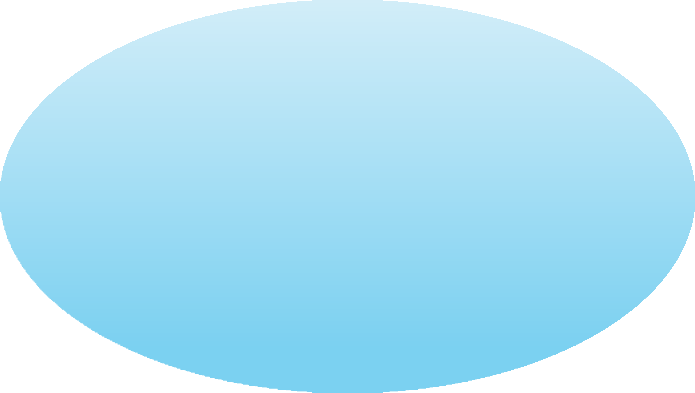 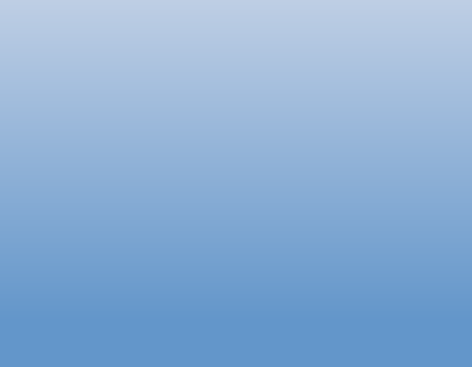 Организация
процесса
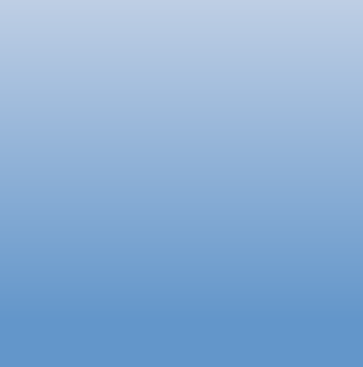 Контроль
Коммуникация
Принятие  решений
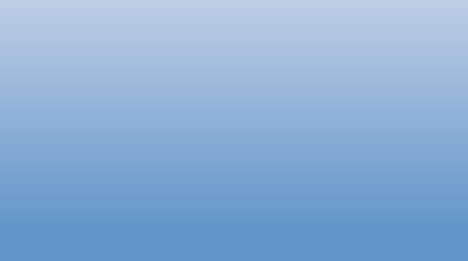 Мотивация
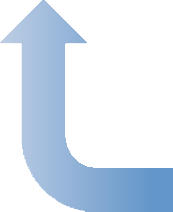 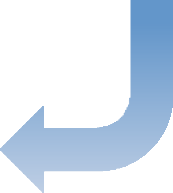 Почему один руководитель справляется с з6 адачей
более эффективно, чем другой?
Целевая модель
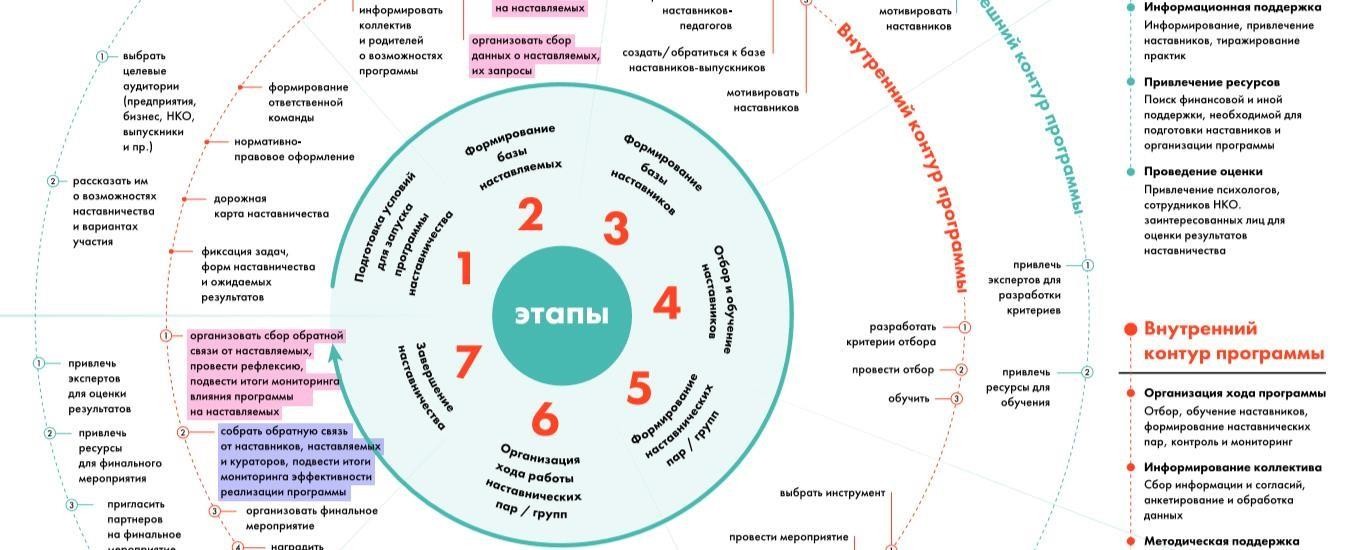 7
Наставничество –
это процесс передачи знаний, навыков, опыта  и элементов корпоративной культуры от  наставника подопечному с целью развития
последнего.
Передача знаний, навыков и опыта  осуществляется с помощью различных  инструментов, которые используются  наставником в зависимости от целей  развития подопечного.
Вопросы о целях взаимоотношений  наставника и наставляемого
G
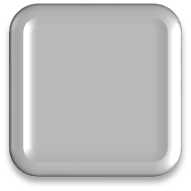 ▶ Какова цель нашей встречи и твои  ожидания?
▶ Что конкретно ты хочешь достичь?
▶ Как ты узнаешь, что достиг желаемого?  По каким критериям, признакам можно  убедиться в этом?
▶  Сколько времени может понадобиться
для достижения цели?
▶ Насколько ты можешь контролировать  процесс достижения цели?
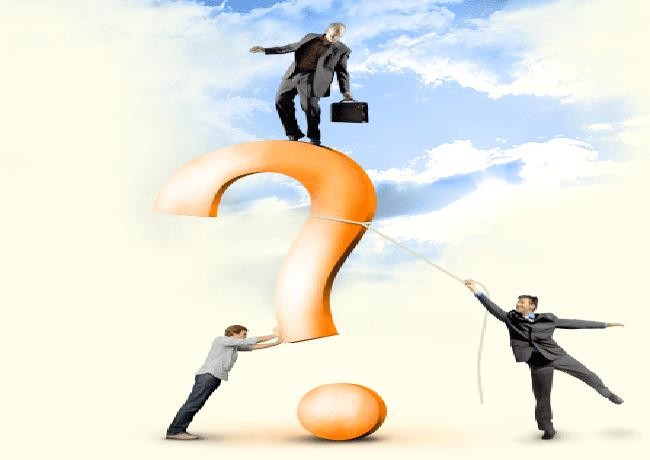 Тренинг « Я наставник»
Выберите свою эмблему
дайте краткое пояснение своего выбора
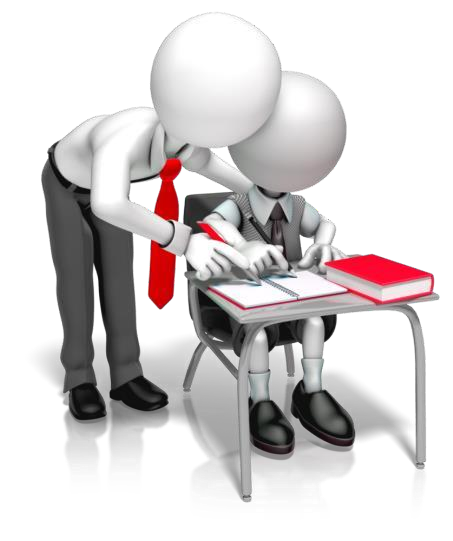 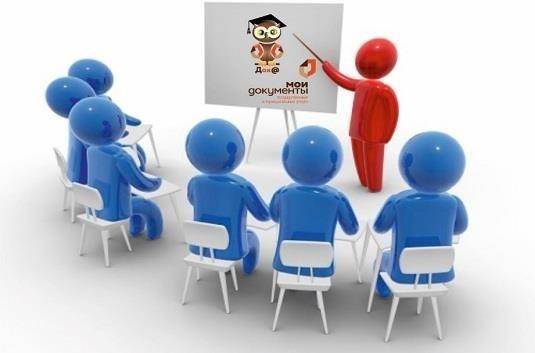 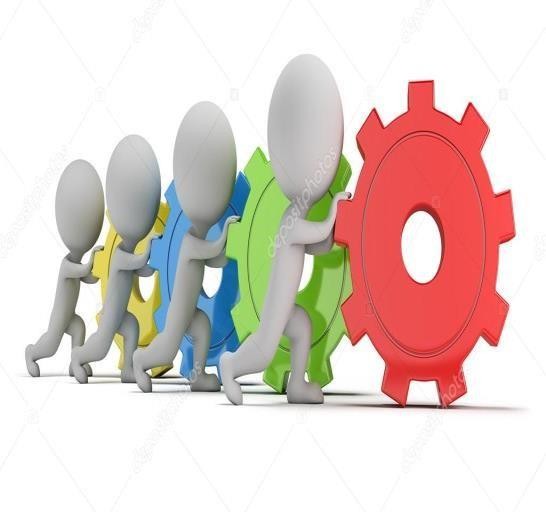 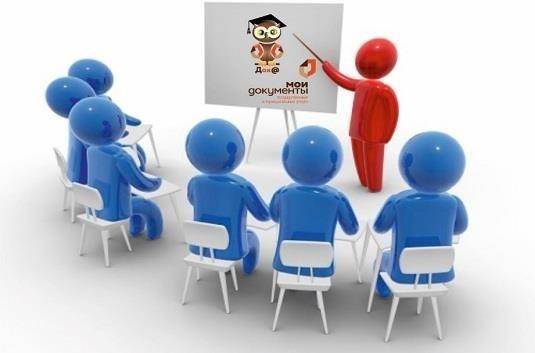 4
3
2
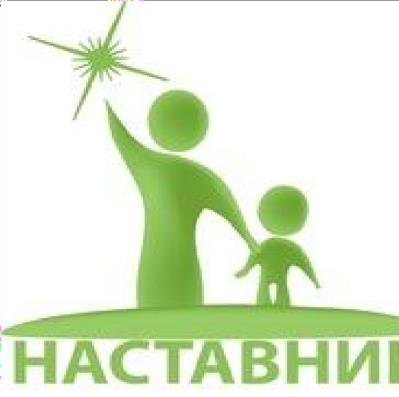 1
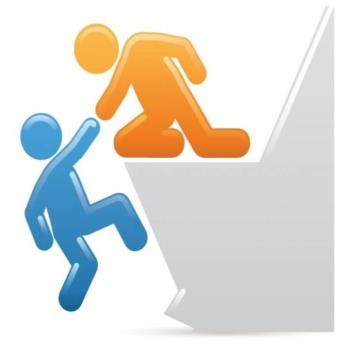 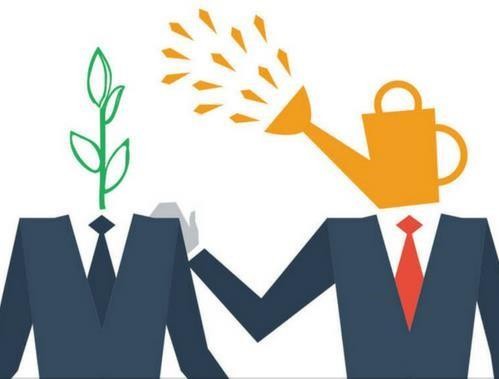 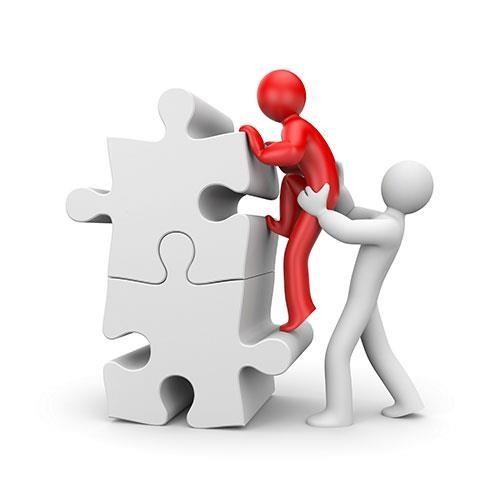 8
6
5
7
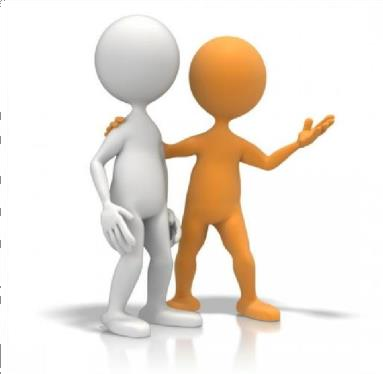 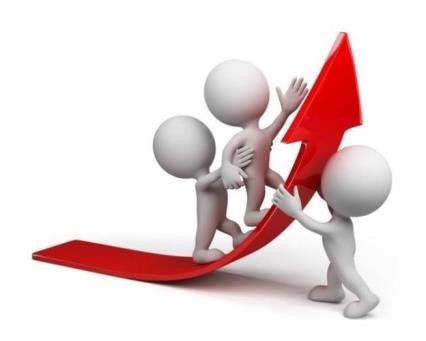 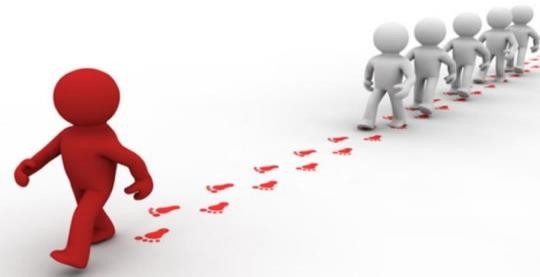 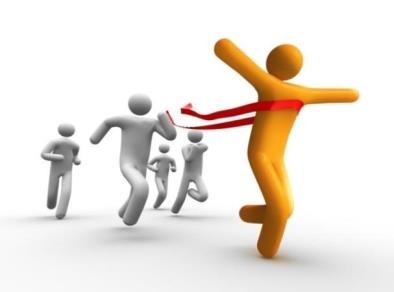 7
12
10
10
9
11
ЭТАПЫ НАСТАВНИЧЕСТВА
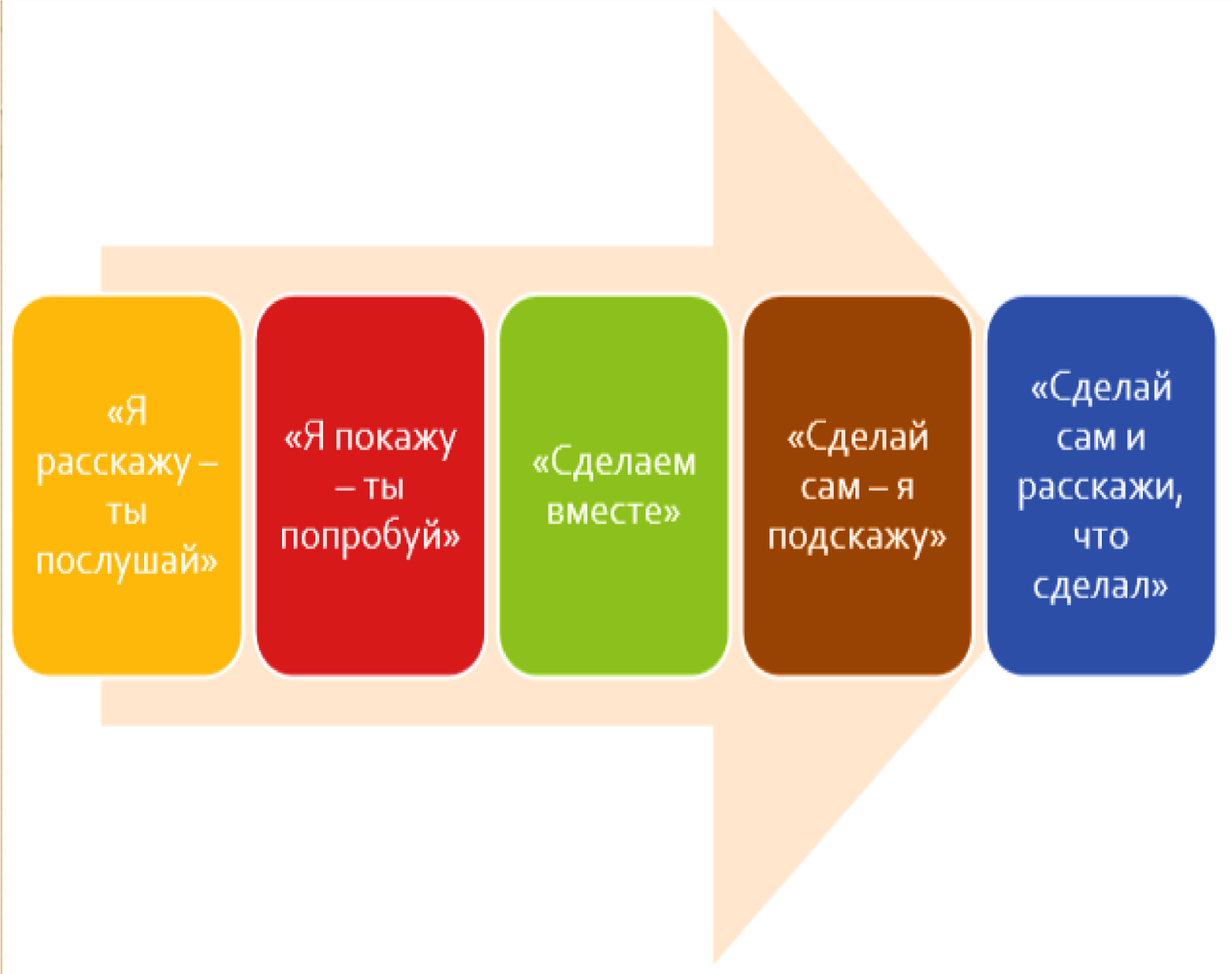 11
Тренинг « Я наставник»  Итоги
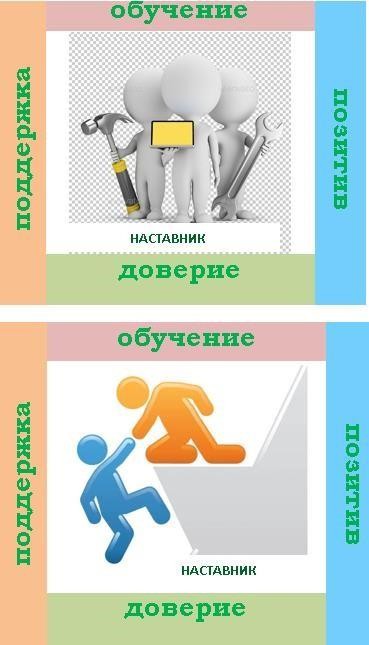 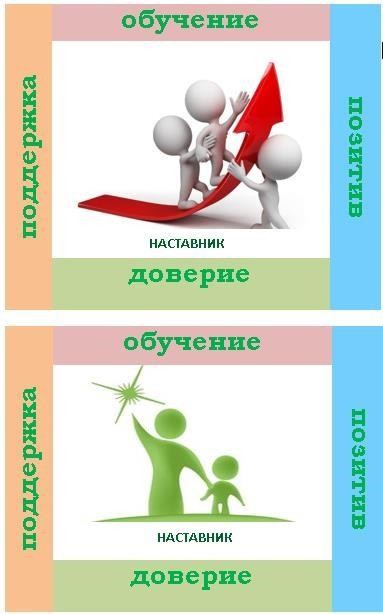 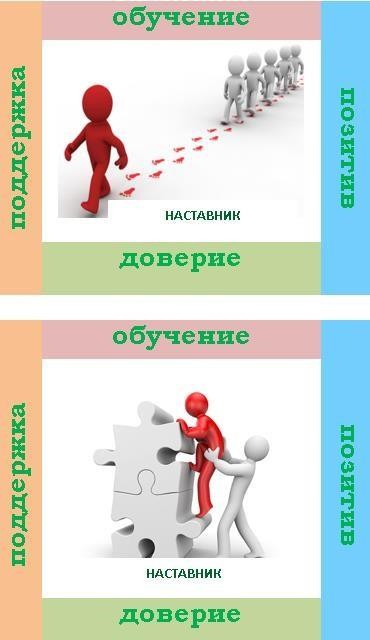 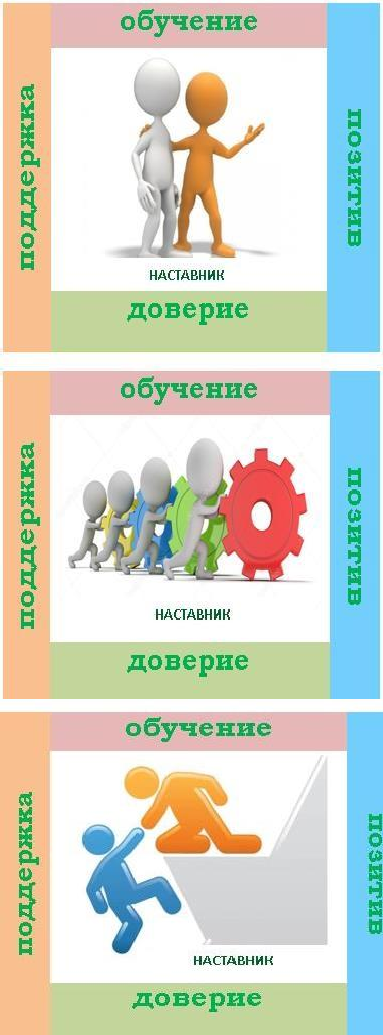 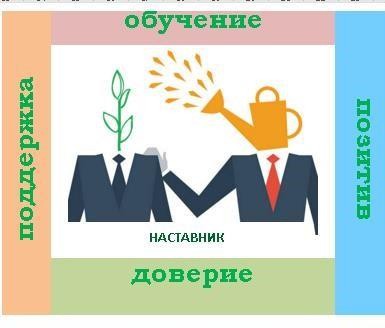 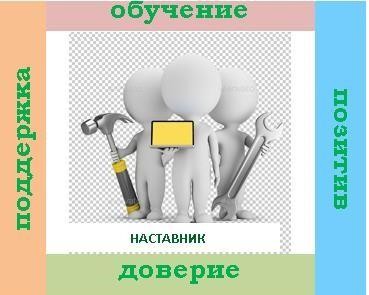 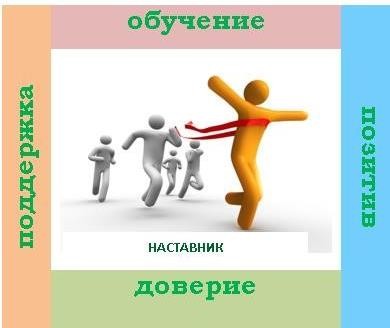 12
ТЕОРИЯ КОМПЕТЕНТНОСТИ
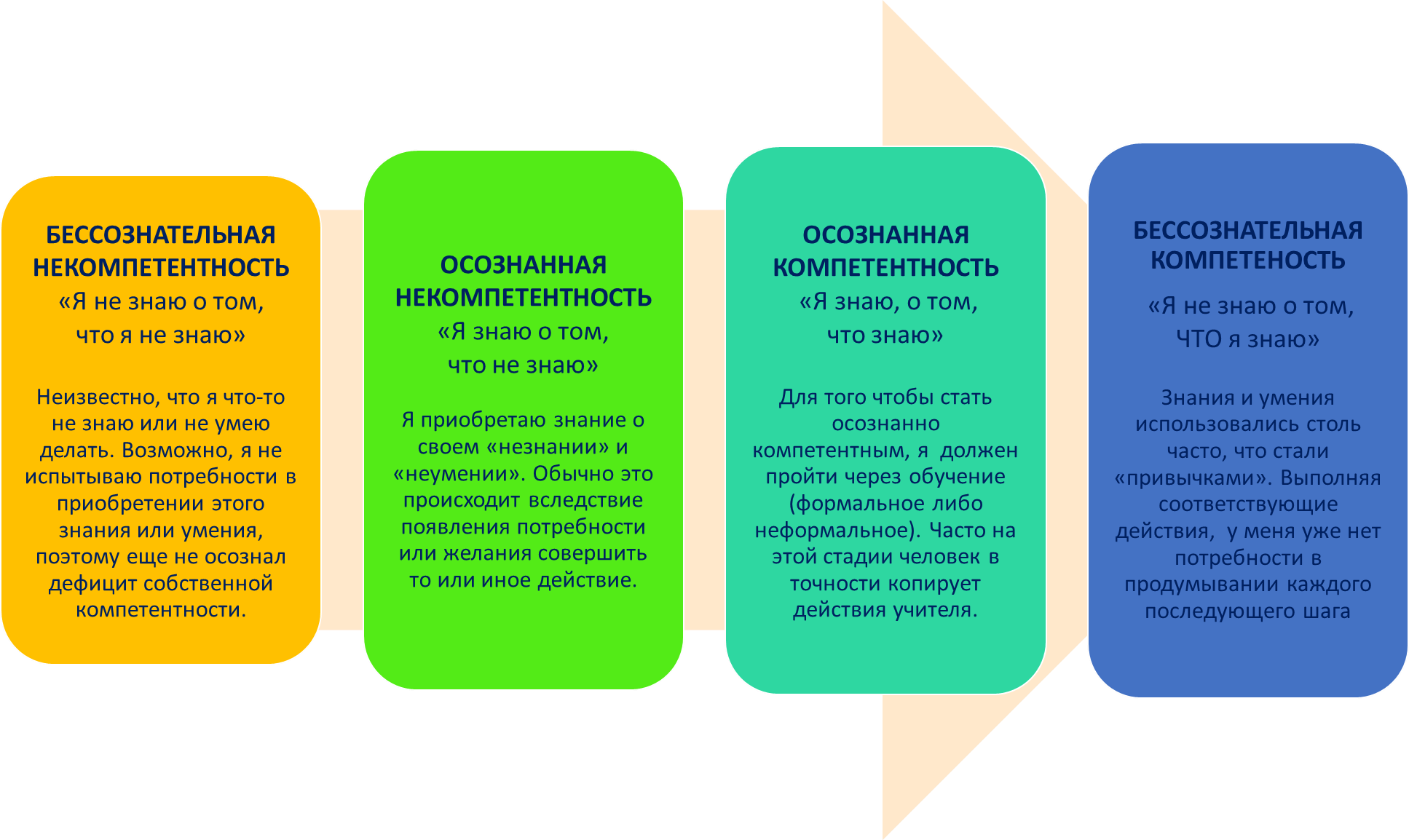 13
ФОРМЫ СОВРЕМЕННОГО НАСТАВНИЧЕСТВА
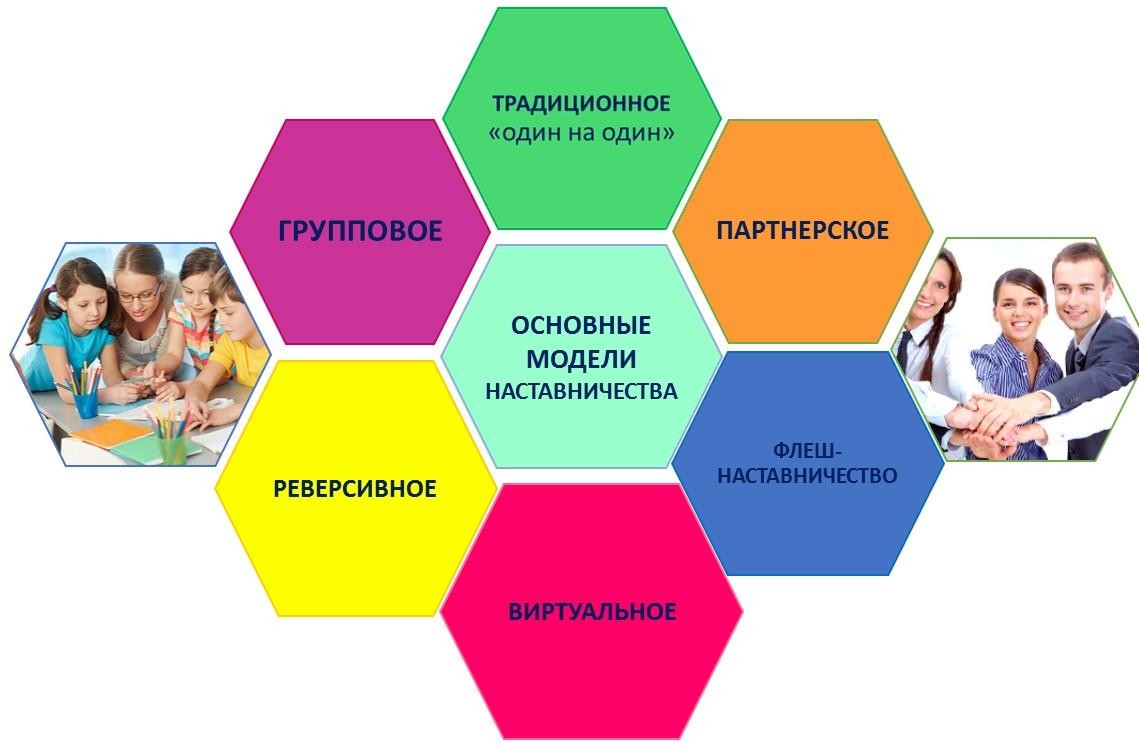 14
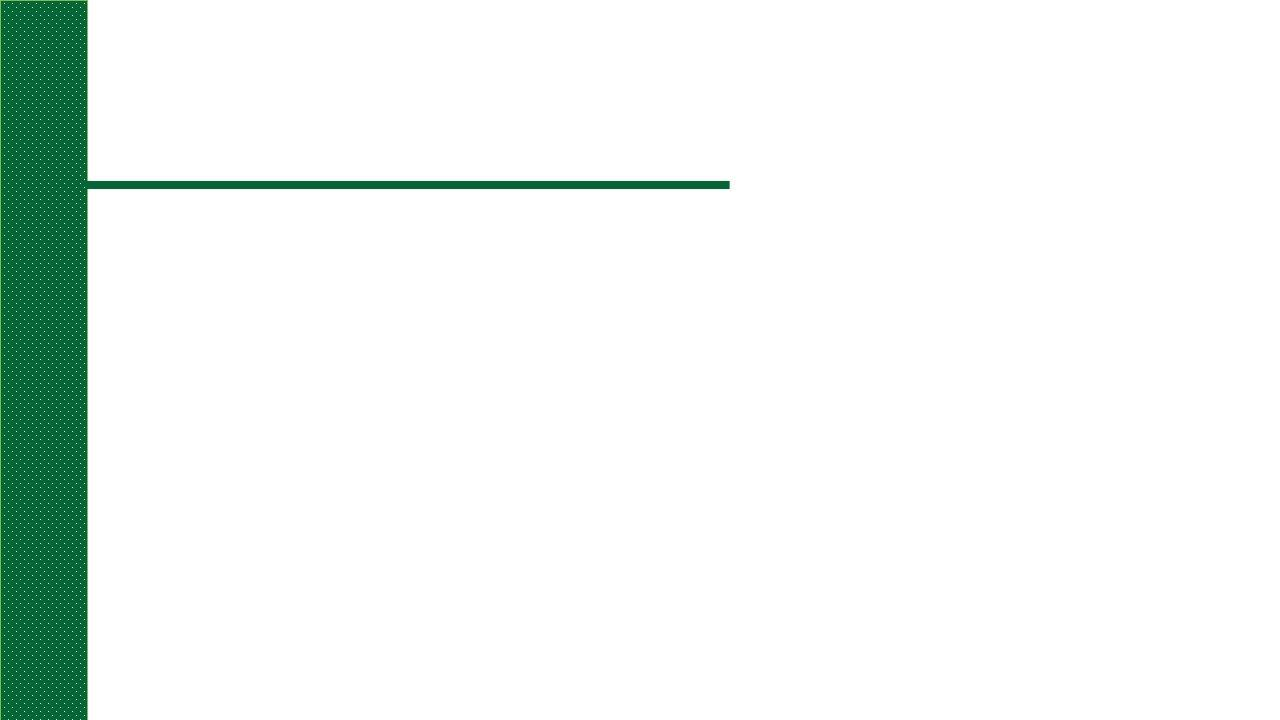 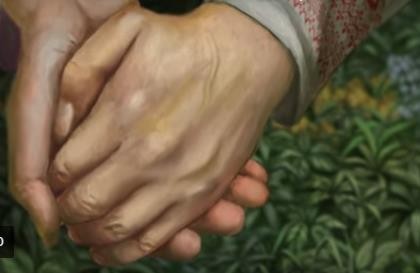 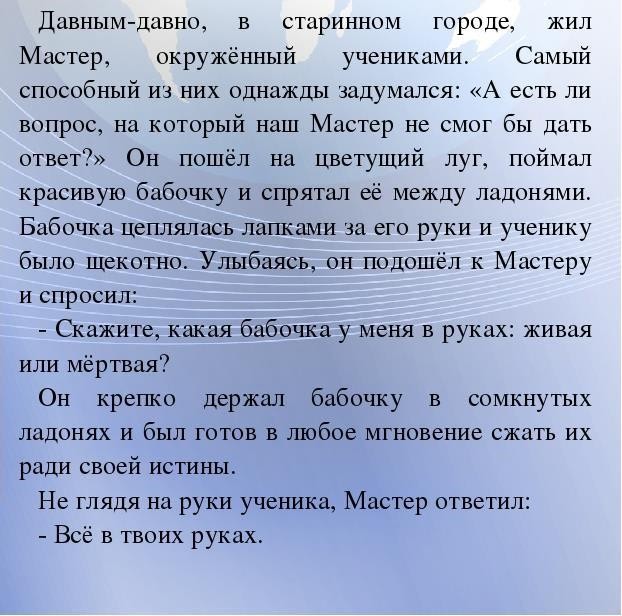 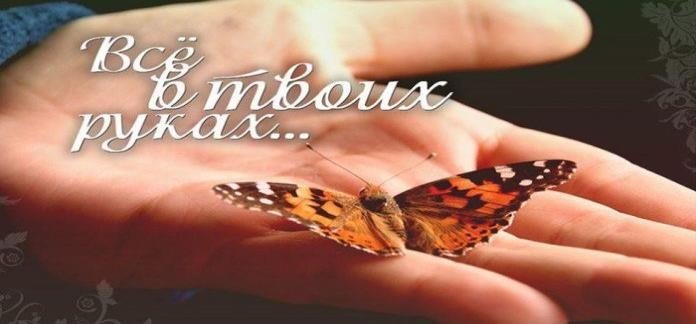 15